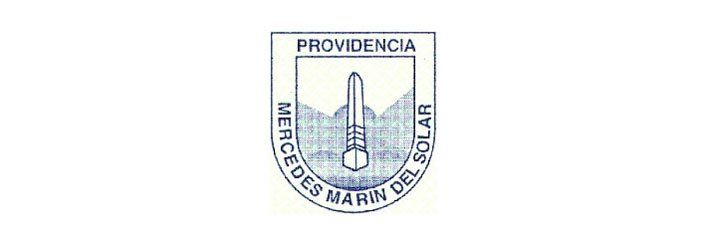 PAUTA DE TRABAJO  N°2 DE LA PRIMERA UNIDAD
RELIGIÓN SEXTO BÁSICO
MI BIOGRAFIA DE JESÚS
NOMBRE:
Estimado(a) Estudiante:
Esperando que te encuentres bien, te invito a crear tu propia biografía de Jesús. Para esto, te invito a seleccionar los episodios, en orden cronológico, que más te llamen la atención del cuadro, que trabajaste en la Guía N° 1.
La idea, es que tu redactes, cada etapa de la vida de Jesús, que presentarás en tu PPT y acompañes cada texto con 1 o 2 imágenes.
Debes considerar los siguientes momentos de ls vida de Jesús:
1.- Nacimiento.
2.- Llamado a los discípulos.
3.- Un milagro.
4.- Una enseñanza.
5.- Crucifixión.
6.- Resurrección.

A continuación temuestro un ejemplo:
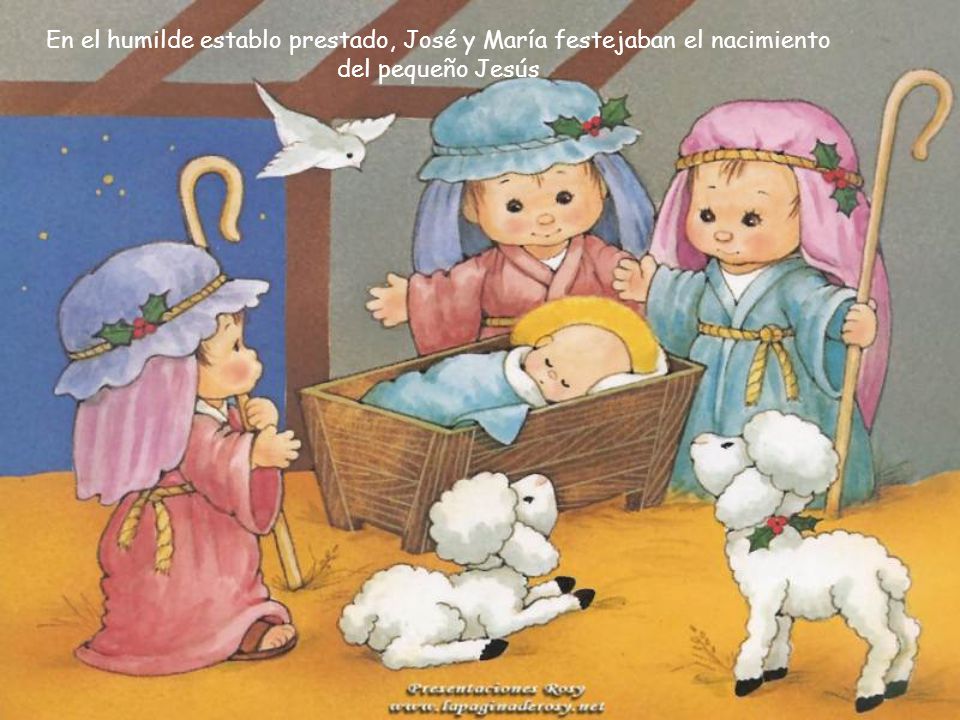 Si tienes dificultades, porque no sabes crear una PPT, no te pongas tenso(a) o nervioso(a). Solo escríbeme a mi correo, czuniga@colegiomercedesmarin.cl y te daré otra alternativa, que te permita cumplir con el objetivo sin problemas.

Cando tengas tu PPT, puedes enviármelo al correo antes mencionado.

Buena Suerte
1.- Nacimiento.
2.- Llamado a los discípulos.
3.- Un milagro.
4.- Una enseñanza.
5.- Crucifixión.
6.- Resurrección.